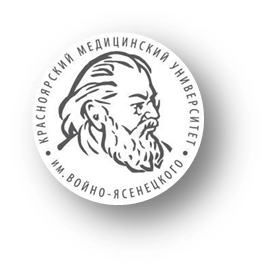 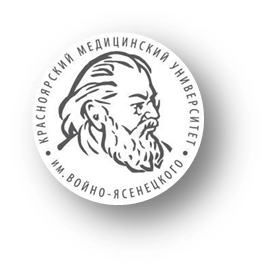 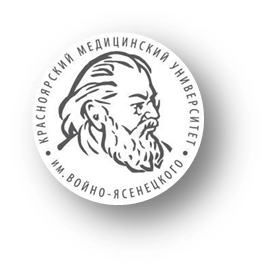 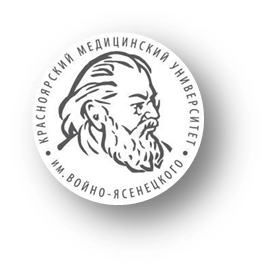 Красноярский государственный медицинский университет им. профессора  В.Ф. Войно-Ясенецкого
История 
КАФЕДРЫ ОПЕРАТИВНОЙ ГИНЕКОЛОГИИ ИНСТИТУТА ПОСЛЕДИПЛОМНОГО ОБРАЗОВАНИЯ в соответствии
 с предстоящим  75-летним юбилеем КрасГМУ
 имени профессора
 В.Ф. Войно-Ясенецкого
1942      -      2017
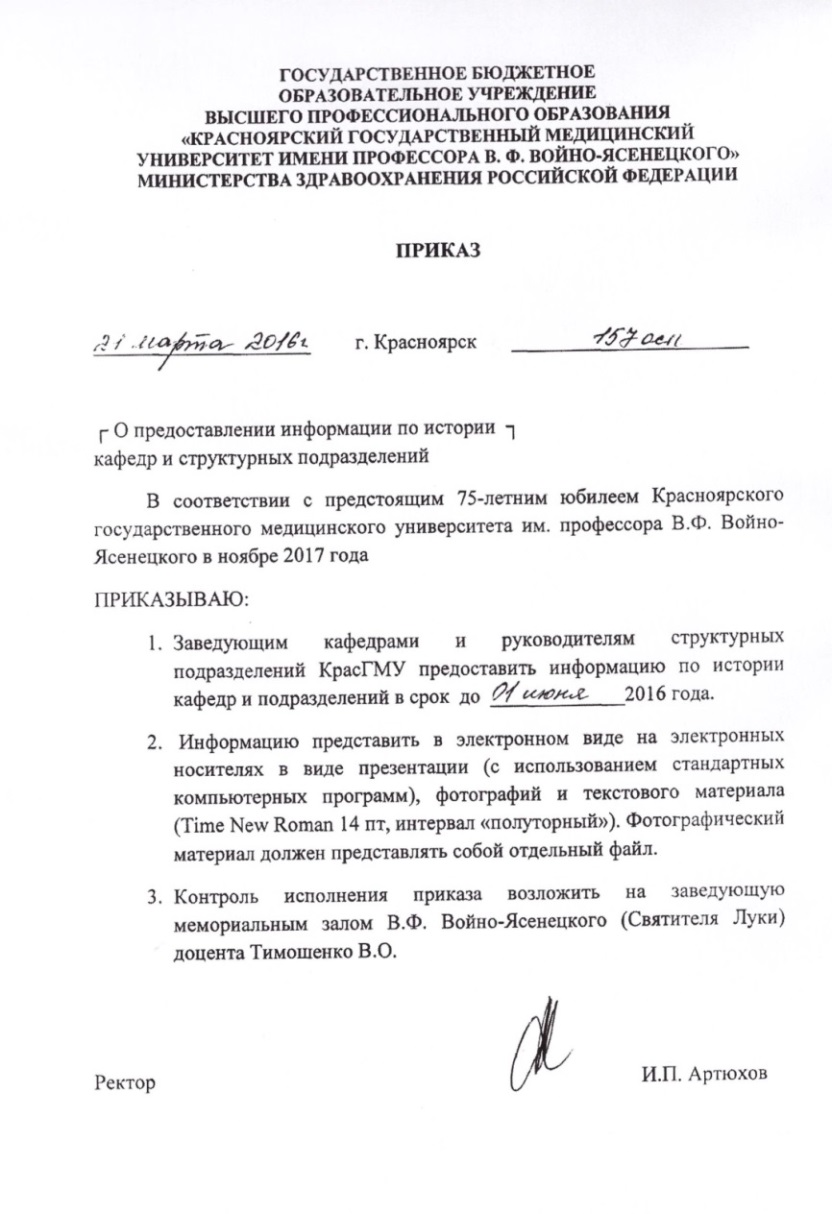 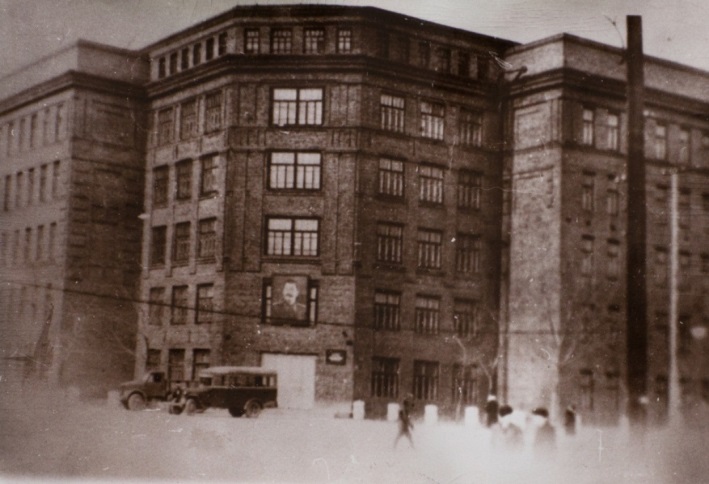 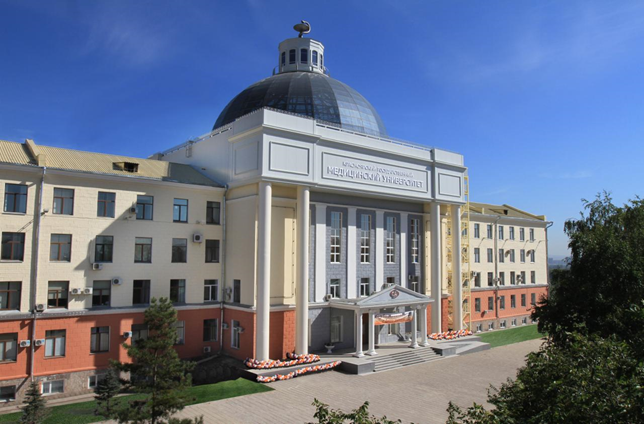 Историческая справка
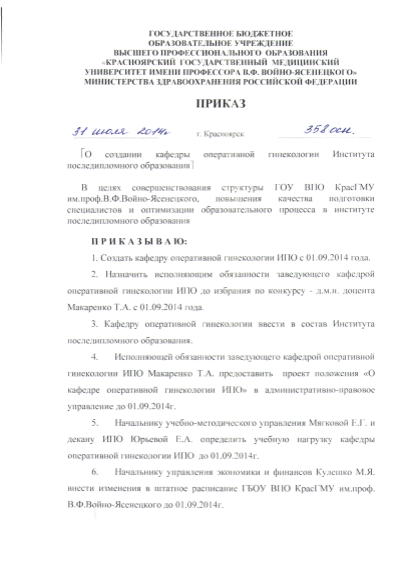 1. Кафедра оперативной гинекологии ИПО создана 01.09.2014 г. согласно приказа № 358 от 31.07.2014 г. 

2. Заведующая кафедрой:
 Доктор медицинских наук, доцент Макаренко Татьяна Александровна.
Кадровый состав кафедры
Заведующая кафедрой доктор медицинских наук, доцент МАКАРЕНКО ТАТЬЯНА АЛЕКСАНДРОВНА.
Врач акушер-гинеколог высшей категории;
Член Российской ассоциации гинекологов-эндоскопистов, Российской ассоциации эндометриоза;
Член президиума Российско-Германской ассоциации акушеров-гинекологов;
Проходила стажировку в клинике Vivantes Берлин (Германия), в университетской клинике Клермон-Ферран (Франция);
Имеет более 100 печатных работ, является соавтором шести методических рекомендаций для врачей и студентов на актуальные темы гинекологии и одной монографии.
Владеет всеми объемами и доступами оперативных вмешательств по поводу гинекологических заболеваний.
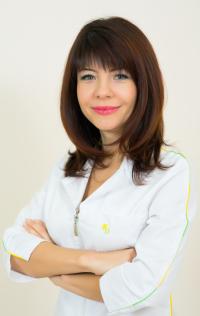 Кадровый состав кафедры
Доцент кафедры кандидат медицинских наук, доцент УЛЬЯНОВА ИНГА ОЛЕГОВНА.
Врач акушер-гинеколог высшей категории;
Проводит циклы повышения квалификации по оперативной гинекологии и кольпоскопии;
Владеет всеми объемами и доступами оперативных вмешательств по поводу гинекологических заболеваний.
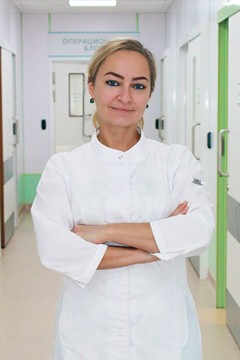 Кадровый состав кафедры
Ассистент кафедры КУЗНЕЦОВА ДАРЬЯ ЕВГЕНЬЕВНА.
Врач акушер-гинеколог;
Очный аспирант кафедры;
Сфера научных интересов: все объемы и доступы оперативных вмешательств в гинекологической практике.
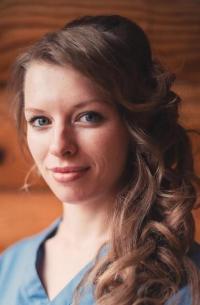 Клинические базы
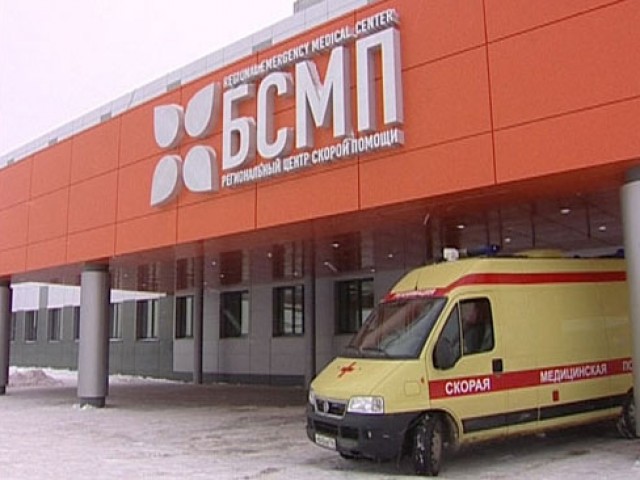 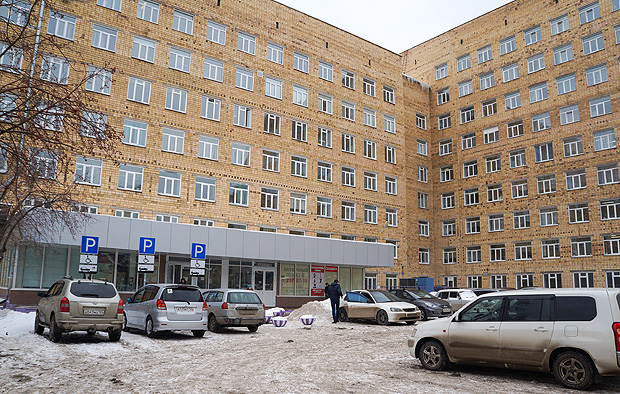 Красноярская межрайонная клиническая больница скорой медицинской помощи имени Н.С. Карповича.
Гинекологическое отделение, 5 этаж
Клинические базы
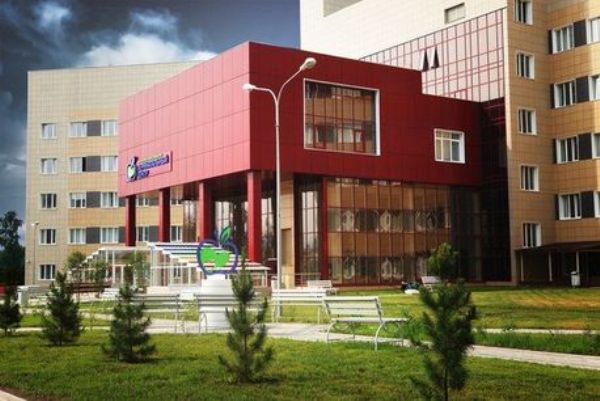 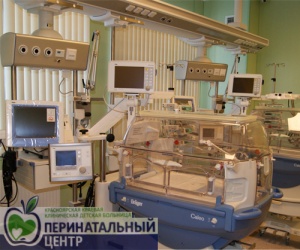 Красноярский клинический центр охраны материнства и детства
Клинические базы
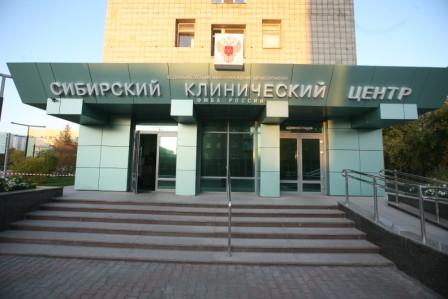 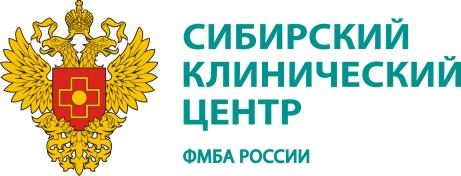 Деятельность на кафедре
1. Учебная деятельность: на базах кафедры проводятся циклы повышения квалификации: «Оперативная гинекология» 72 и 144 часа, «Гистероскопия с резектоскопией» 72 часа, «Патология шейки матки, основы кольпоскопии. Хирургические аспекты лечения» 72 часа, «Эстетическая гинекология. Интимная контурная пластика» 36 ч.
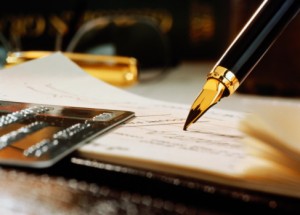 Деятельность на кафедре
2. Учебно-методическая работа: Составление методических рекомендаций: «Острые и хронические аномальные маточные кровотечения», «Гистероскопия в диагностике и лечении гинекологических заболеваний», «Принципы ранней диагностики опухолей яичников».
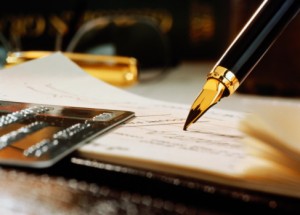 Деятельность на кафедре
3. Организационно-методическая работа: Формирование методических пособий для практических занятий для клинических ординаторов, составление методических пособий для врачей-курсантов.
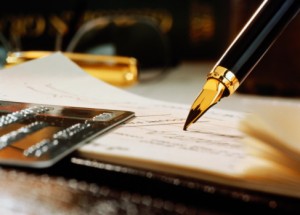 Деятельность на кафедре
4. Научно-исследовательская работа: Участие в конференциях с докладами, написание научных статей, составление тезисов.
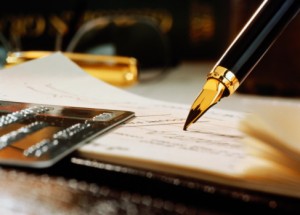 Деятельность на кафедре
5. Лечебная работа: Оперативная деятельность, обходы и консилиумы.
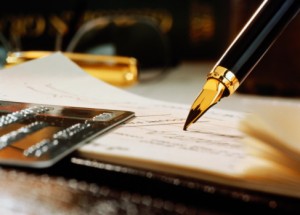 Деятельность на кафедре
6. Совместная работа с органами управления и учреждениями здравоохранения: Рецензирование историй болезни гинекологических больных, участие в работе экспертных советов, выступление с докладами на врачебных конференциях
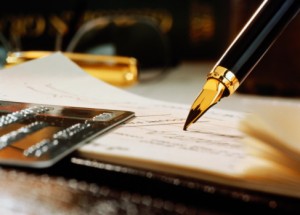 Клиническая ординатура
Клинические ординаторы регулярно посещают научно-практические конференции, заполняют электронное портфолио, участвуют в научной жизни кафедры, овладевают теоретическими знаниями на лекциях и семинарских занятиях, а практические навыки по акушерству и оперативной гинекологии получают в «Центре симуляционных технологий».
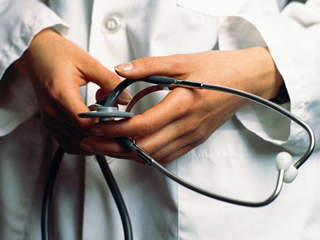 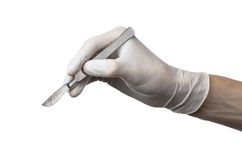 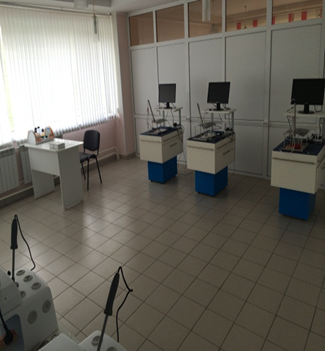 В «Центре симуляционных технологий» врачи - ординаторы имеют возможность обучения лапароскопии с использованием виртуального тренажера LapMentor, в котором смоделированы разные хирургические операции. На симуляторах GrossSmit и коробках Чугонова ординаторы имеют возможность отработки техник ушивания: наложение экстракорпоральных и интракорпоральных швов с использованием современных эндоскопических инструментов.
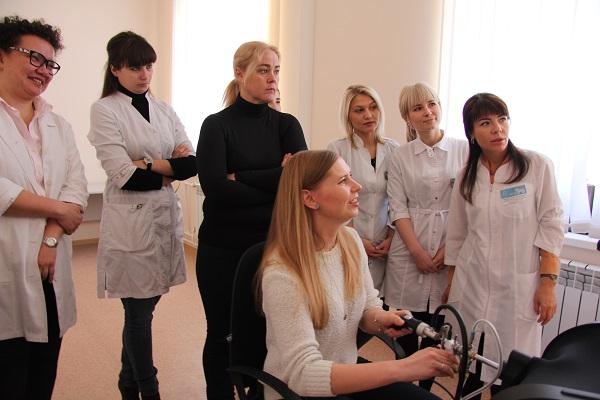 HistSim.
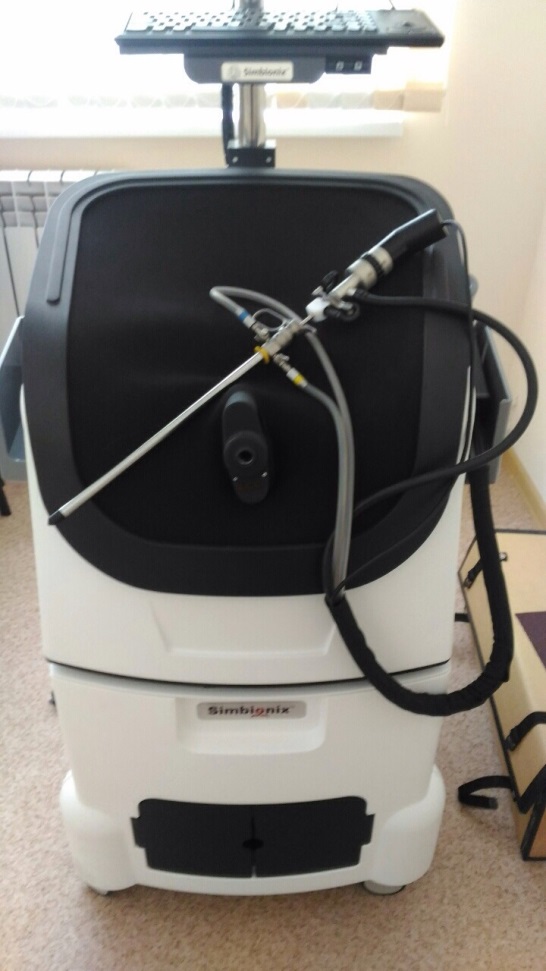 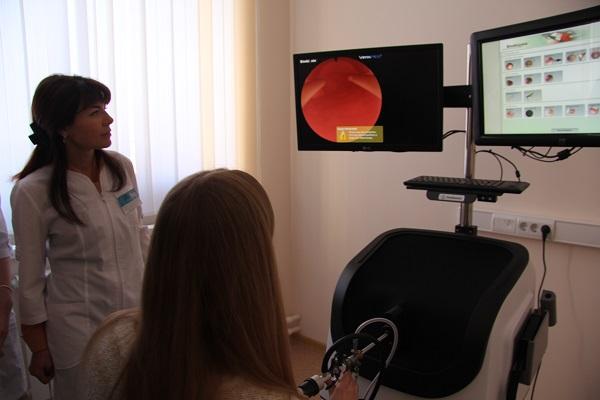 Отработка практических навыков по акушерству проводится на роботе-кукле Noelle, на которой запрограммированы роды в головном и тазовом предлежаниях, дистоция плечиков плода, имитация маточного кровотечения, приступ эклампсии, а так же имеется возможность освоения операции кесарево сечение. Имеется муляж, на котором смоделирована эпизиотомия, и врачи – ординаторы на нем отрабатывают технику эпизиоррафии.
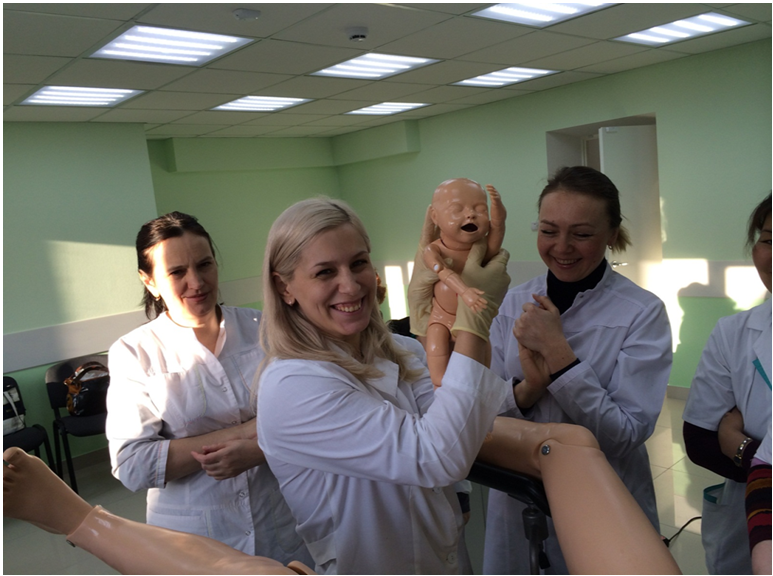 Отработка навыков 
по акушерству.
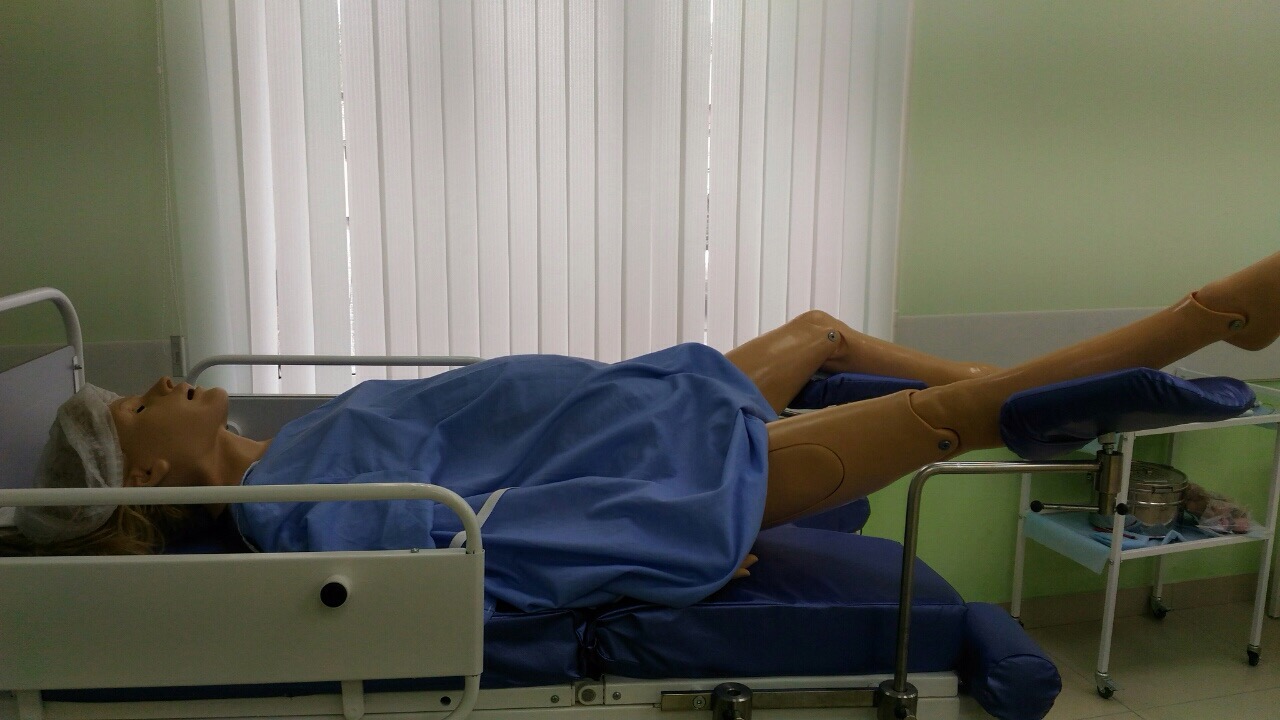 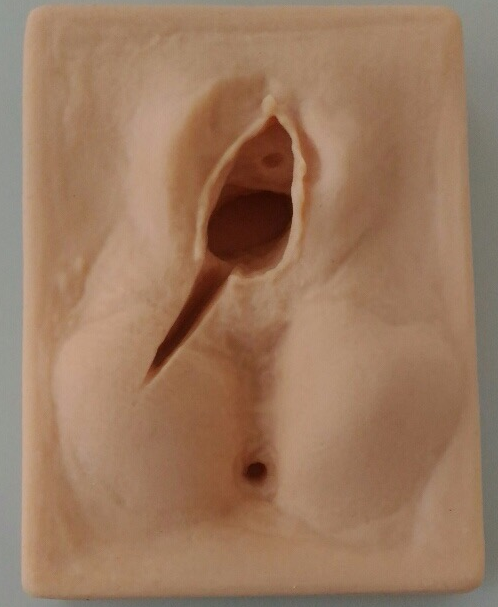 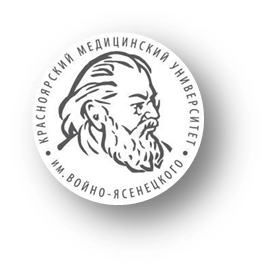 Основные итоги работы
- На базе кафедры проводится подготовка клинических ординаторов 1 и 2 года;
- Выполняется 5 кандидатских диссертаций под руководством заведующей кафедрой д.м.н. Макаренко Т.А.;
Регулярно выполняется написание статей в центральных рецензируемых и международных изданиях, научных сборниках; составление тезисов;
Сотрудники кафедры регулярно выступают с докладами на конференциях, проводят мастер-классы по оперативной гинекологии;
- Имеется 3 патента на изобретение и 2 рац. предложения;
- Аспирантами и соискателями кафедры поданы заявки на Грант;
- Для врачей-курсантов и клинических ординаторов создаются и обновляются методические рекомендации, пособия в соответствии с мировыми стандартами по диагностике и лечению акушерских и гинекологических заболеваний.
По результатам обучения на кафедре оперативной гинекологии ИПО реализуется основная задача высшего профессионального образования – подготовка высококвалифицированных специалистов, знающих основы современных методов диагностики и лечения всех акушерских и гинекологических патологий, владеющих необходимыми теоретическими и практическими навыками работы на оборудовании последнего поколения, умеющих самосовершенствоваться и осваивать прогрессивные методы хирургических вмешательств.
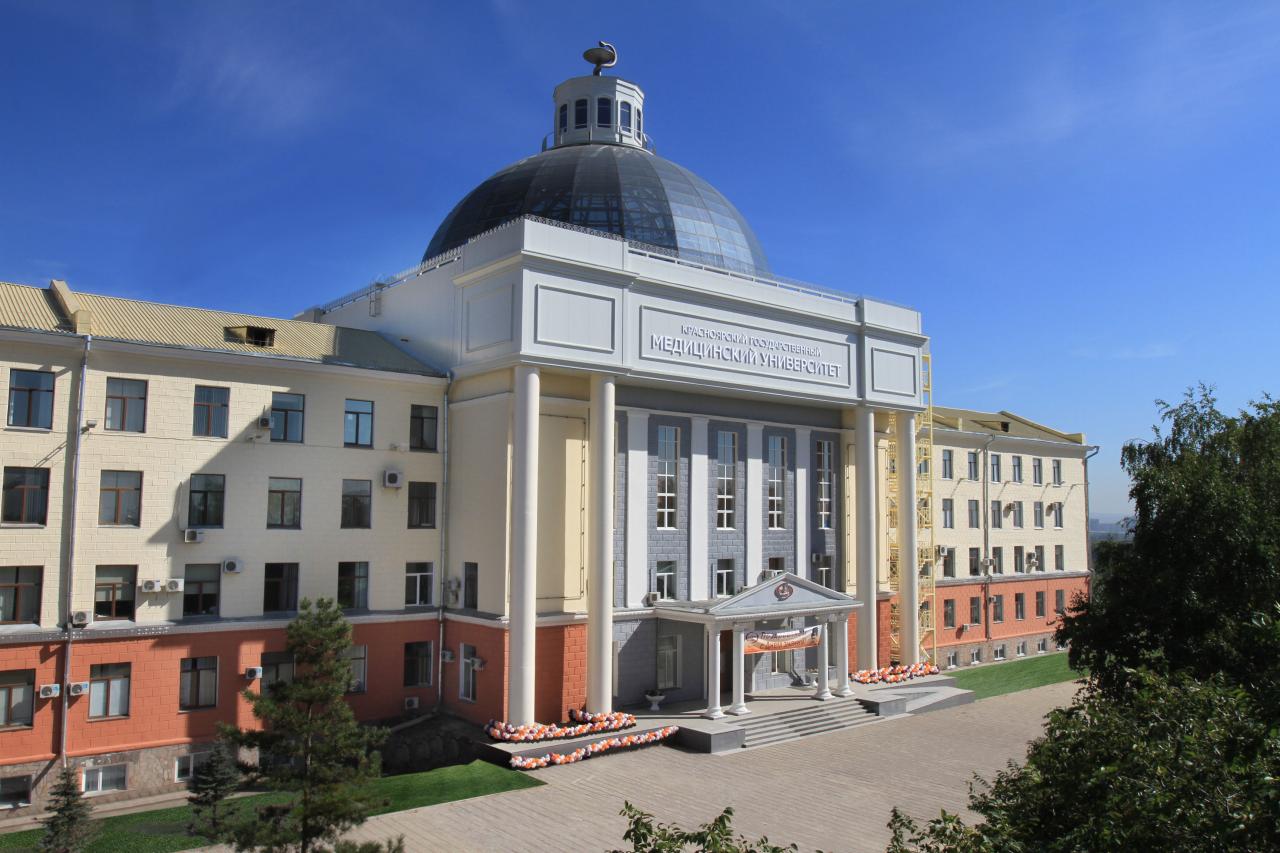 БЛАГОДАРЮ ЗА ВНИМАНИЕ!